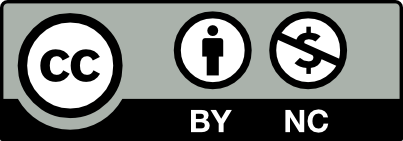 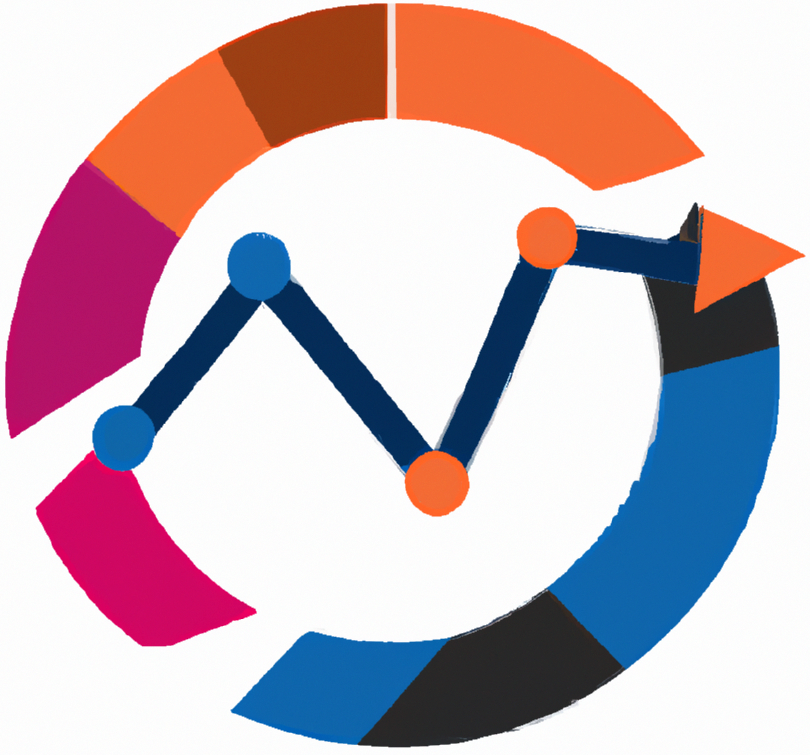 Advanced use of a spreadsheet to analyze logistics data
Inventory management
BAS4SC
 Business Analytics Skills for the Future-proofs Supply Chains
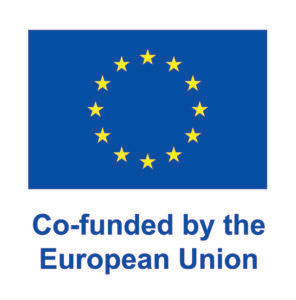 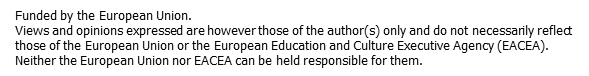 Project number – 2022-1-PL01-KA220-HED-000088856
Agenda
Definition of inventory
Basic inventory classification models
Customer service level
Functions and division of inventories
Replenishment systemes
Inventory costs
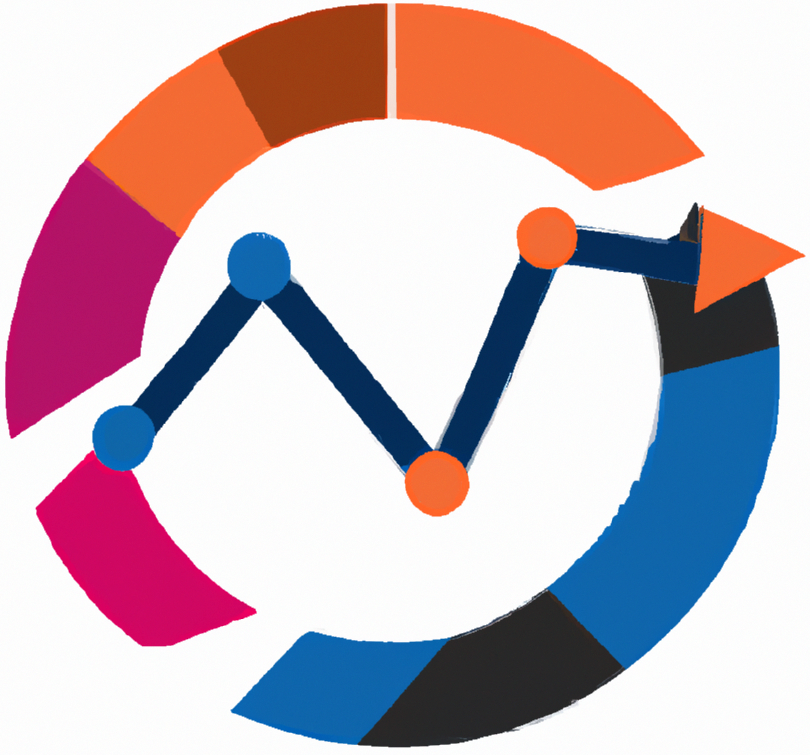 DEFINITION OF INVENTORY
Definition of inventory
Inventory is the amount of goods stored by an enterprise to meet current and future needs (Brunaud et al., 2019). Inventories are tangible components of current assets. The inventory has a specific location, storage place, and its size can be expressed in quantitative and valuable measures (Niemczyk et al., 2011).
Inventory management refers to the process of supervising and controlling the level of stocks, warehouse levels and their storage in an enterprise. This involves deciding how much inventory to hold, when to reorder or restock, and how to optimize inventory utilization to meet demand while minimizing costs and maximizing efficiency (Song et al., 2020).
Definition of inventory
The goal of inventory management is to ensure that the right products are available in the right quantities, at the right time and in the right place to meet customer needs while avoiding out-of-stock, over-inventory and associated costs (Jain et al., 2022), (Matusiak, 2022).
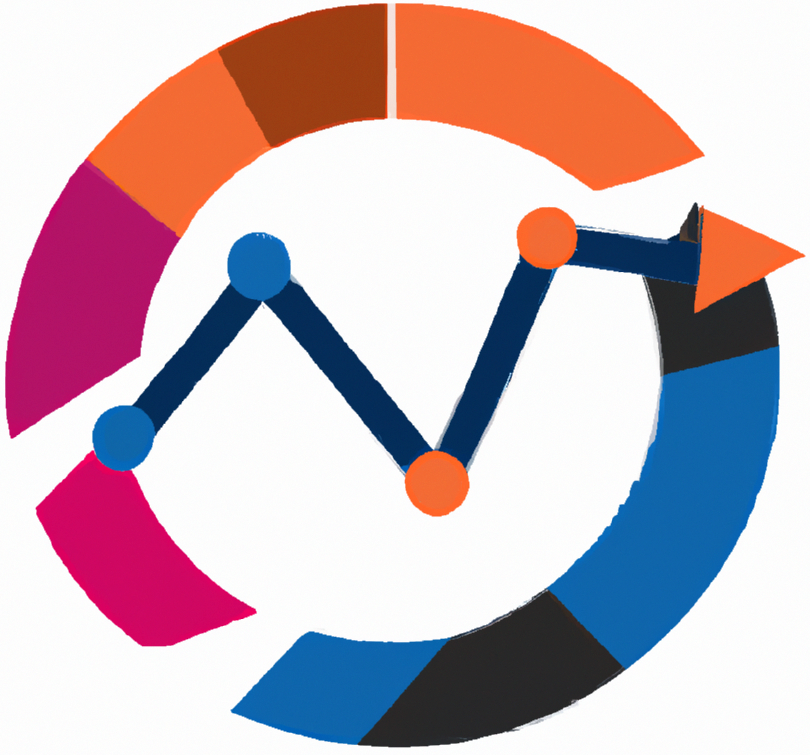 BASIC INVENTORY CLASSIFICATION MODELS
ABC Analysis
ABC analysis is based on the "80-20" rule, known in economics, formulated by the Italian economist Vilfredo Pareto. According to its main assumptions, approximately 20% of the elements determine the effects of a given issue in 80% – this is a classic division. The Pareto principle is an important decision aid for the classification of physical goods. The use of ABC analysis, in the classical approach, divides all assortment items into three classes (A, B, and C) taking as the criterion of this division the share of individual assortments in the total sales value (Pandya & Thakkar, 2016), (Tanwari et al., 2000).

The procedure for dividing product items according to the ABC analysis is based on a clear classification criterion, which is a specific percentage of the turnover value (Krzyżaniak & Cyplik, 2008).
ABC Analysis – steps
XYZ Analysis
XYZ analysis aims to assess fluctuations in demand or consumption of an assortment (Pandya & Thakkar, 2016).

The division into XYZ groups is also related to the criterion of regularity of demand and forecasting accuracy. According to this take (Krzyżaniak & Cyplik, 2008):
group X includes items consumed in large quantities, characterized by regular demand, with small fluctuations, with high forecasting accuracy,
group Y are items with lower quantitative demand, with seasonal fluctuations in demand, or showing a clear demand trend, for which forecasts are of average accuracy,
group Z includes slowly moving items with irregular demand and low accuracy of demand forecasts.
XYZ Analysis – steps
ABC/XYZ Analysis
In economic practice, the use of the XYZ division makes sense in combination with the ABC. classification (Pandya & Thakkar, 2016), (Cyplik & Hadaś, 2012). 
Conducting a combined ABZ/XYZ analysis allows dividing the considered assortment into 9 groups for which various solutions can be taken regarding maintaining and replenishing the stock (Krzyżaniak & Cyplik, 2008).
The 9-box approach to the ABC-XYZ
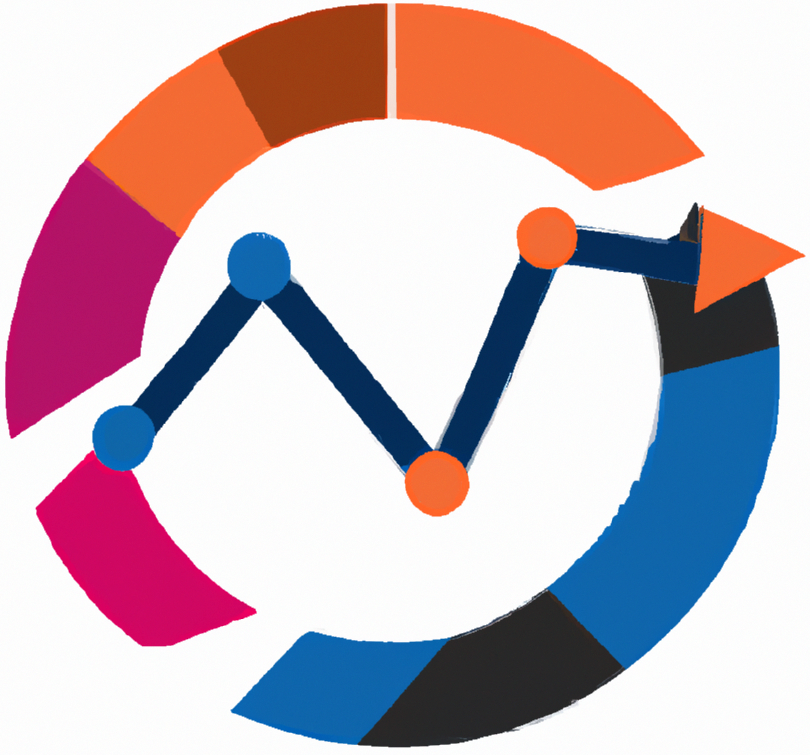 CUSTOMER SERVICE LEVEL
Customer Service Level
Customer service is a broad concept, which makes it difficult to formulate a clear definition. This term covers all aspects of the interaction between the supplier and the consumer, including both intangible and tangible elements (Strojny, 2008). Therefore, customer service is often considered from three different perspectives (Bowersox and Closs, 1996):
customer service as specific activities – this is a specific set of tasks that the company must perform to meet customer expectations, e.g. processing orders, issuing invoices, handling returns and complaints,
customer service as a measurement of the performance of activities – this means assessing through the prism of various performance indicators, such as the percentage of orders delivered on time and completely and the speed of order processing,
customer service as a philosophy – involves creating an environment and organizational culture that aims to ensure the highest level of customer satisfaction through optimal service at all levels of the company's operations.
Customer Service Level
Customer service level can be define from the point of view of a single product range can be considered (Bowersox and Closs, 1996), (Cyplik & Hadaś, 2012):
probabilistically – as the probability of no shortage occurring in stock in a given replenishment cycle,
quantitatively – as the degree of quantitative demand fulfilment.
The probabilistic customer service level
The probabilistic customer service level means that the probability that from the moment an order is placed, i.e. the replenishment process begins, until the received shipment becomes available for use (which means the replenishment cycle ends), all needs can be met without stock being out of stock. This is defined as the Probabilistic Service Level, which is expressed as a percentage (Bowersox and Closs, 1996), (Cyplik & Hadaś, 2012).
The probabilistic customer service level can be calculated from the formula:

PSL = (ld – ldn) / ld × 100%

PSL – probabilistic service level,
ld – number of inventory replenishment cycles during the examined period,
ldn – number of inventory replenishment cycles in which shortages were recorded during the examined period.
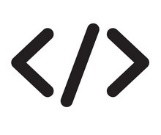 Customer service level - quantitatively
The quantitative customer service level refers to the execution of orders in quantitative terms. Demand Fill Rate (DFR) – determines what percentage of the demand reported by customers was released from stock (Bowersox and Closs, 1996), (Cyplik & Hadaś, 2012).
The Demand Fill Rate can be calculated using the formula:

DFR = (PR – NB) / PR

DFR – Demand Fill Rate,
PR – demand , total number of units ordered,
NB – number of deficiencies.
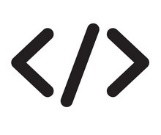 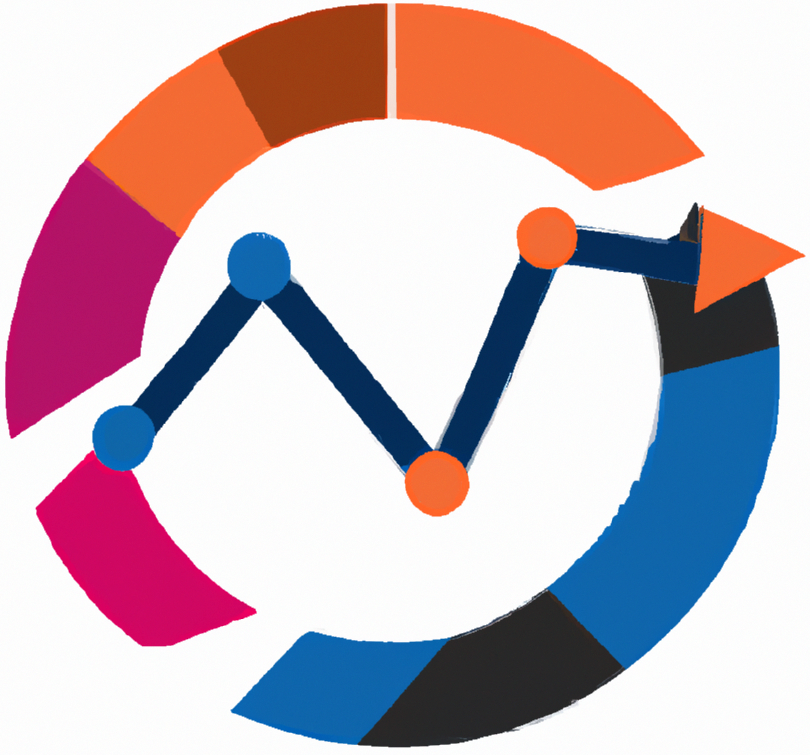 FUNCTIONS AND DIVISION OF INVENTORIES
Functions of inventories
Functions of inventories can be indicated (Bril & Łukasik, 2013), (Hachuła & Schmeidel, 2016):
ensuring the availability of goods when demand occurs,
protection against random fluctuations in independent demand and material needs in the enterprise,
protection against unexpected changes in order processing time,
protection against price increases,
obtaining lower prices due to a larger scale of purchases,
lower transport costs due to larger scale of purchases,
the need to purchase seasonal goods,
the need to season some materials for technological reasons.
Division of inventories
Stocks according to the place in the supply chain
materials – raw materials, basic and auxiliary materials, semi-finished products of foreign production, packaging, spare parts and waste,
finished products – finished products, services provided, completed works, including construction and assembly works, scientific and research works, design works, geodetic and cartographic works, etc.,
Semi-finished products and products in progress – unfinished production, i.e. production (services, including construction works) in progress and semi-finished products (semi-finished products) of own production,
goods – tangible components of current assets purchased for resale in unchanged form; advance payments for supplies of supplies.
Stocks according to the cause of creation criterion
work-in-progress stock are materials and semi-finished products in the production area and inventories in transit, are valued according to the cost of production, which, in accordance with the Accounting Act, includes costs directly related to a given product and a justified part of the costs indirectly related to the production of the product,
seasonal stock is created to meet demand throughout the year, but is produced only seasonally (agricultural products, fruit), is intentionally created, resulting from the difference between the sales volume and the production volume in a given period,
promotional stock is maintained during a marketing promotion and built up before the promotion date, it is inventory that is maintained in order for the logistics system to quickly respond to a marketing or price promotion,
speculative stock is created in anticipation of price increases, changes in exchange rates or changes in the socio-political dimension.
The elements of the stocks structure
Stock structure – cyclic stock
Cyclic stock, rotating stock, it is inventory that the company uses in the course of normal production or distribution and recreates in the routine ordering process.
Cyclic  stock in a certain period is equal to half the average shipment volume in that period:

SC  =  1/2  × DS

SC – cyclic stock,
DS – average delivery size.
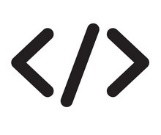 Stock structure – safety stock
Safety stock, non-rotating stock is intended to prevent emergency downtime in production or distribution, and is a buffer for delays in deliveries and order fulfilment, depends on the level of customer service in a probabilistic approach (PSL).
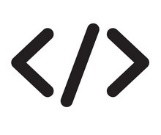 Stock structure – excess stock
Excess stock is defined as non-rotating, redundant or dead stock, it has no value for the company, which should get rid of such stock, maintaining this stock is an unjustified cost for the company.
Excess stock is the excess of inventory beyond needs defined by average demand during the replenishment cycle and the assumed level of customer service. It is calculated from the formula:
SE = SAV – SS – SC 
SE – excess stock,
SAV – average stock,
SS – safety stock,
SC – cyclic stock.
Zapas cykliczny w danym okresie jest równy połowie średniej wielkości dostawy w tym okresie:

Z_C  =  1/2  × (WD)

ZC – zapas cykliczny
(WD)  – średnia wielkość dostawy
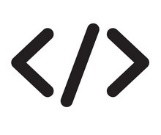 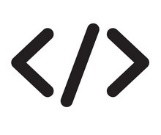 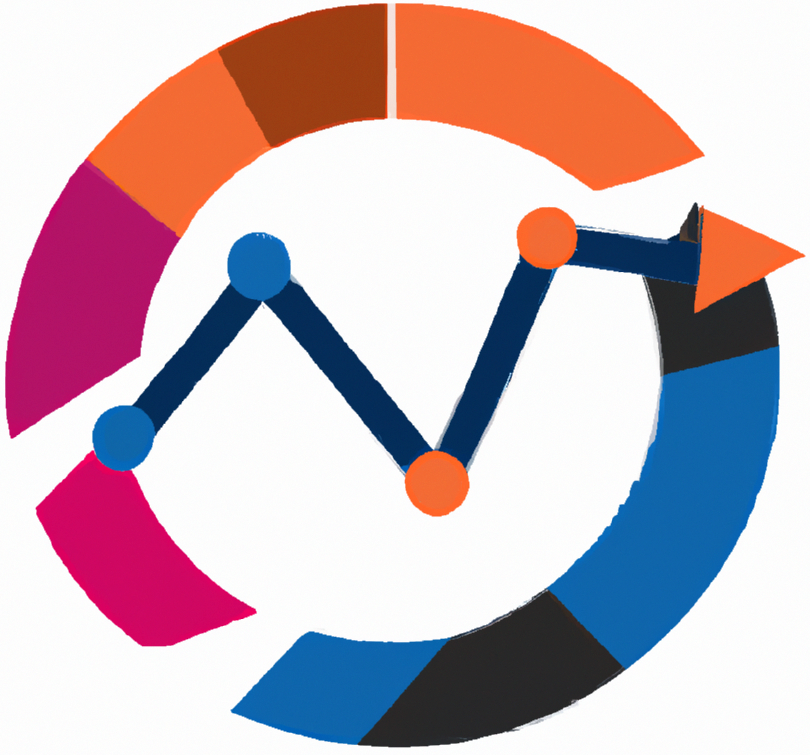 REPLENISHMENT SYSTEMES
Replenishment systems – free stock
Free stock, or available stock, is stock that is available for release to customers (external or internal) at present or in the foreseeable future; stock is taken into account that has been ordered from suppliers but has not yet been delivered, but will be delivered in the foreseeable future and will increase the stock level; goods that have been purchased by an external customer or reserved by an internal customer, but have not yet physically left the warehouse, will not be included in the available inventory.
Free stock is calculated as follows:

SF = SW + SO – SR 

SF – free stock,
SW – stock in warehouse,
SO – stock ordered but not delivered,
SR – stock reserved but not released from stock.
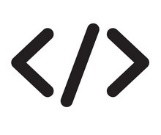 Replenishment systems – re-order point
Re-order point is used in systems: inventory renewal based on the information level, min–max, periodic with a specific information level and fixed delivery volumes, periodic with a specific information and maximum level and variable delivery volumes.
The information stock is calculated using the formula:

ROP = D × T + SS  

ROP – re-order point,
D – average demand in the adopted time unit (e.g. day, week),
T – restocking cycle time (lead time),
SS – safety stock.
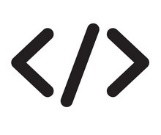 Replenishment systems – maximum stock
Maximum stock is used in inventory renewal systems: based on periodic review, min–max, periodic with a specific information and maximum level and variable delivery volumes.
The maximum stock is calculated using the formula:

SMAX = D × (T + T0) + SS

SMAX – maximum stock,
D – average demand per unit of time (e.g. day, week),
T – replenishment cycle time (lead time),
T0 – time of the regular inspection cycle,
SS – safety stock.
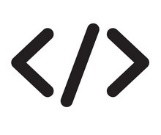 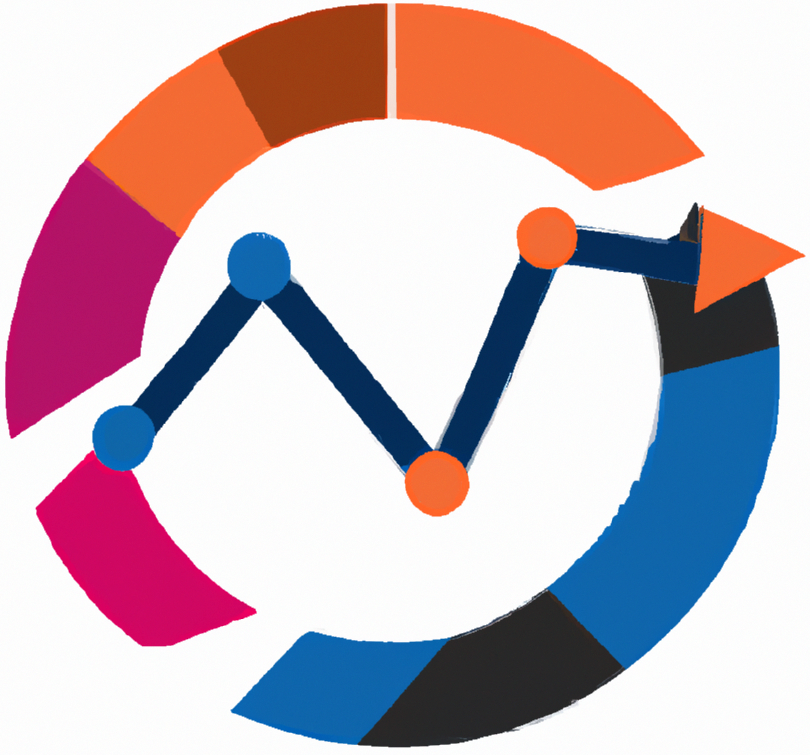 INVENTORY COSTS
Inventory costs
Inventory costs result from the need to use financial resources at various stages of their accumulation and storage. They include expenses related to the entire life cycle of inventories, starting from the purchase of raw materials, through their storage, to production and distribution processes (Śliwczyński, 2008).
Inventory costs
Stock replenishment costs
Stock replenishment costs can be divided into ordering costs and transportation costs. The following components can be distinguished in ordering costs (Krzyżaniak & Cyplik, 2008), (Śliwczyński, 2008):
fixed costs – remuneration costs in procurement or purchasing departments, infrastructure costs (rooms, equipment, IT systems), fixed costs of ICT connections, subscriptions to use purchasing platforms, fixed costs of software licenses used by the supply or purchasing departments,
variable costs – variable costs of using shopping platforms, variable components of telephone costs, overtime costs.
Formula to calculate Variable Replenishment Costs:
VRC = nd × cd  
VRC – variable replenishment costs,
nd – number of deliveries in the period considered,
cd – cost associated with one delivery.
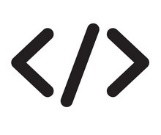 Inventory holding costs
Inventory holding costs are the expenses associated with owning and storing goods in a warehouse or other storage locations. They are physically registered in the enterprise from the moment of accepting materials, goods and products into inventory and issuing the PZ document. Inventory maintenance costs include storage costs and impairment costs. The following components can be distinguished in storage costs and loss of value costs  (Krzyżaniak & Cyplik, 2008), (Śliwczyński, 2007):
Formula to calculate Variable Holding Costs:
VHC = μ0 × S × P
VHC – variable stock holding costs,
μ0 – periodic stock holding cost coefficient,
S – stock in quantitative terms,
P – purchase price; in the case of production, it is the total cost of producing a unit of inventory.
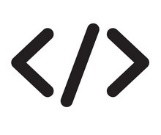 Shortage costs
Stockout costs reflect lost benefits, in particular profits that the company could have realized if it had had stocks in the right place, time, quantity and range.
Formula to calculate Stockout costs:

SOC = FSOC + VSOC = CSO × p(SO) × NR + NSO × cSO

SOC – stockcout costs,
FSOC – fixed stockout costs,
VSOC – variable stockout costs,
CSO – cost incurred due to a stockout,
p(SO) – the probability of a stockout occurring in a given inventory replenishment cycle,
NR – number of inventory replenishment cycles in the considered period,
NSO – average (expected) number of stockouts in the considered period,
cso – cost incurred in the event of a single unit stockout.
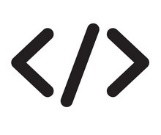 Literature
Bowersox, D. & Closs, D.J. (1996). Logistical Management: The Integrated Supply Chain Process, 4th ed., McGraw-Hill, New York, NY.
Bril, J., & Łukasik, Z. (2013). Metody zarządzania zapasami [Replenishment methods]. Autobusy: technika, eksploatacja, systemy transportowe, 14(3), 59-67.
Brunaud, B., Laínez‐Aguirre, J. M., Pinto, J. M., & Grossmann, I. E. (2019). Inventory policies and safety stock optimization for supply chain planning. AIChE journal, 65(1), 99-112.
Cyplik, P., & Hadaś, Ł. (2012). Zarządzanie zapasami w łańcuchu dostaw [Inventory management in supply chain]. Wydawnictwo Politechniki Poznańskiej.
Hachuła, P., & Schmeidel, E. (2016). The Model of Demand and Inventory in a Decline Phase of the Product Life Cycle. Folia Oeconomica Stetinensia, 16(1), 208-221.
Jain, N., & Tan, T. F. (2022). M-commerce, sales concentration, and inventory management. Manufacturing & Service Operations Management, 24(4), 2256-2273.
Krzyżaniak, S., & Cyplik, P. (2008). Zapasy i magazynowanie : podręcznik do kształcenia w zawodzie technik logistyk. T. 1, Zapasy [Inventory management and warehouse management handbook] / Stanisław Krzyżaniak, Piotr Cyplik. (Wydanie II poprawione.). Instytut Logistyki i Magazynowania.
Niemczyk, A., Cudziło, M., Kolińska, K., Fajfer, P., Koliński, A., Pawlak, R., Sobótka, J. (2011). Podręcznik dla nauczycieli do laboratorium spedycyjno – logistycznego i magazynowego [Handbook for teachers – speedition and warehouse laboratory]. Tom II. Wyższa Szkoła Logistyki. Poznań 2011.
Pandya, B., & Thakkar, H. (2016). A review on inventory management control techniques: ABC-XYZ analysis. REST Journal on Emerging trends in Modelling and Manufacturing, 2(3).
Song, J. S., Van Houtum, G. J., & Van Mieghem, J. A. (2020). Capacity and inventory management: Review, trends, and projections. Manufacturing & Service Operations Management, 22(1), 36-46.
Matusiak, M. (2022). Logistyka zaopatrzenia [Supply logistics]. Skrypt akademicki. Część 1 Wykład. Wydawnictwo Uniwersytetu Łódzkiego.
Strojny, S. (2008). Przesłanki standaryzacji interpersonalnej obsługi klienta [Standarization of customer service proces]. LogForum, 4(1), 1-8.
Śliwczyński, B. (2007). Controlling w zarządzaniu logistyką: Controlling operacyjny, controlling procesów, controlling zasobów [Controlling in logistics management. Operational and proces controlling]. Wyższa Szkoła Logistyki.
Śliwczyński, B. (2008). Planowanie logistyczne: podręcznik do kształcenia w zawodzie technik logistyk [Logistics planning – handbook]. Instytut Logistyki i Magazynowania.
Tanwari, A., Lakhiar, A. Q., & Shaikh, G. Y. (2000). ABC analysis as a inventory control technique. Quaid-E-Awam University research journal of engineering, science and technology, 1(1).
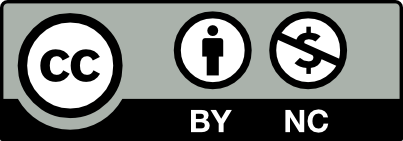 Thank you for your attention